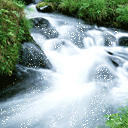 沁园春·长沙
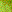 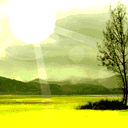 美学家朱光潜先生说：要养成纯正的文学趣味，最好是从读诗入手，能欣赏诗，自然能欣赏小说、戏剧及其他种类的文学。
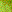 词的分类
①字数：小令：58字以内；              中调：58~90个字；              长调：91个字以上；
②片段：
单调：不分段，往往就是一首小令，篇幅较小；
双调：两段，也叫片或阕或遍，上片下片，前阕后阕；
三叠、四叠：即三段或四段，较少见，尤其四叠极少见。
“毛泽东诗词……在漫长的岁月里，可以毫不夸张地说，几乎是风靡了整个革命诗坛，吸引并熏陶了几代中国人，而且传唱到了国外。”
                                                              ——贺敬之
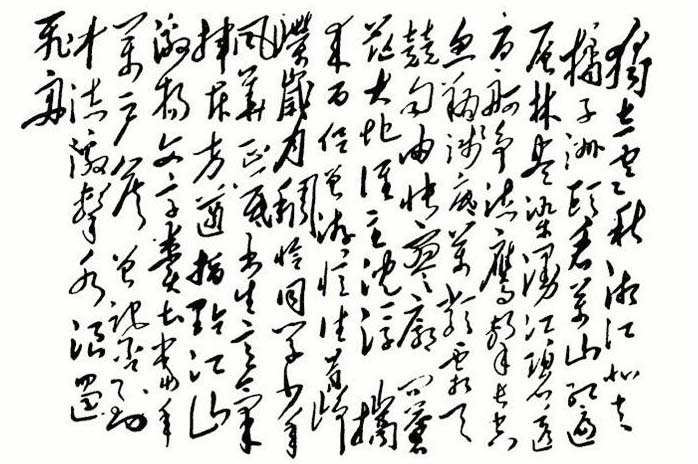 回忆《沁园春  雪》
体会毛泽东诗词的风格特点。
一、预习指导
1、准备好笔，“不动笔墨不读书”；
2、初读（默读，生字先放一边）；
3、读完查字典、看课下注释，解决生字词；
4、再读，找出诗中的意象，分析意象的特点；
5、读的过程中要运用想象，头脑中要形成画面；
6、赏析词中精彩的字词句；
7、画出重要的、你不明白的地方；
8、体会诗人所表达的思想感情；
9、边读边做批注；
10、尝试背诵。
“意象”是什么？
意象，就是“意中之象”，是客观物象经过创作主体独特的情感活动而创作出来的一种艺术形象。
　　是主观的“意”与客观的“象”的结合，也就是融入诗人思想感情的“物象”。
怎样做批注
1.注释：在读书时，遇到不认识或难懂的字、词，查字典、找参考书，弄清词义，指明出处，写在空白处。 
2.提要：边看边思考，用简练的语言概括中心思想，把握文章脉络，提示语言特点。 
3.批语：读书时，会有各种思想、见解、疑问产生，这些内容可随手写在空白处。 
4.警语：在读书时，发现优美语句、典范引文、重要段落、新颖说法及特别值得注意的地方，为提醒自己，可批注上“注意！”、“重要！”、“用心记住！”“抄写笔记”等字样，使自己注意力集中，并为今后重点阅读提供条件。
批注可以很有趣 ，看你自己怎么做！
二、预习展示
1、请同学朗读（3~5名）；
2、再次播放录音，同学跟读；
3、再找同学朗读（2~3）名；
4、齐背。
5、注意生字词（板书）。
6、下节课检查背诵和默写。
请同学思考回答上节课的问题
1、上片和下片分别写了什么？
2、诗人选取了哪些意象？有何特点？与其他写“秋”的诗文有何不有？
3、赏析 诗中精彩的字词，哪些字词富有表现力？
4、再次朗读诗中写景的句子。
4、自由提问，同学回答，老师解答。
5、说说你对诗人情感的理解（背景）。
6、调动情感，朗读诗中抒情的部分。
其他写秋的诗文
秋风萧瑟天气凉，草木摇落露为霜。（曹丕）
寂寞梧桐深院锁清秋。（李煜）
万里悲秋常作客，百年多病独登台。（杜甫）
枯藤老树昏鸦，小桥流水人家。（马致远）
月落乌啼霜满天，江枫渔火对愁眠。（张继）
写作背景
1925年秋天，当时正是工农运动风起云涌的时代。统一战线内部以蒋介石为代表的国民党右派，加紧了篡夺革命领导权的阴谋活动。在共产党内，党的总书记陈独秀错误估计了当时的形势，拱手将革命领导权让给资产阶级。在这种情况下，解决中国革命领导权问题就成了一个迫切问题。
三、掌握词的基本知识
词，产生于隋唐，全盛于宋，配乐歌唱，句式不齐，又名“长短句” ，最初被称为“曲词”或“曲子词” ,是配乐歌唱的，后来,词逐渐与音乐分离了,成为诗的别体,所以,有人把他称为“诗余”。写词时依据的乐谱叫做“词调”，各种词调的名称便是“词牌”，如“沁园春”、“满江红”、“西江月”等。有的作家在词牌下另标词题，如《沁园春  长沙》。
四、学习鉴赏诗词的基本手法
这首词描述了几幅画面？可以根据内容给各幅画加个小标题吗？
独立寒秋图、湘江秋景图、
峥嵘岁月图、中流击水图
1、研习“湘江秋景”图（“看”字所领的7句） 
提问：词人是怎样变换视角描绘眼前这大好秋色的呢？
万山红遍
远眺
远景
层林尽染
静景
万类霜天竞自由
漫江碧透
看
近景
近观
百舸争流
动
景
仰视
鹰击长空
高景
低景
俯视
鱼翔浅底
小结：远近结合，总分有序，动静交错，红绿辉映，描绘了一幅多姿多彩、生机勃勃、色彩绚丽的湘江秋景图
对比鉴赏
山居秋瞑
                         王维
空山新雨后，天气晚来秋。 
明月松间照，清泉石上流。 
竹喧归浣女，莲动下渔舟。 
随意春芳歇，王孙自可留。
2、研习“中流击水”图（最后三句） 
讨论：“中流击水”这一情景蕴含着词人怎样的感情？
“中流击水，浪遏飞舟”，采取象征的手法，形象地表达了一代革命青年的凌云壮志，以天下为己任，以及在新时代的大潮里，乘风破浪，鼓桨前进，立誓振兴中华的气概豪情。
五、鉴赏毛泽东其他诗词
咏蛙
毛泽东 1910年 

　　独坐池塘如虎踞，绿杨树下养精神。 
　　春来我不先开口，哪个虫儿敢作声？
七绝·改西乡隆盛诗赠父亲
一九零九

    孩儿立志出乡关，学不成名誓不还。
埋骨何须桑梓地，人生无处不青山
水调歌头  游泳
一九五六年六月
    　　才饮长沙水，又食武昌鱼。万里长江横渡，极目楚天舒。不管风吹浪打，胜似闲庭信步，今日得宽馀。子在川上曰：“逝者如斯夫”。
　　　风樯动，龟蛇静，起宏图。一桥飞架南北，天堑变通途。更立西江石壁，截断巫山云雨，高峡出平湖。神女应无恙，当惊世界殊。
卜算子　咏梅
一九六一年十二月
读陆游咏梅词反其意而用之
　　　
　　　风雨送春归， 飞雪迎春到。 已是悬崖百丈冰， 犹有花枝俏。
　　　俏也不争春， 只把春来报。 待到山花烂漫时， 她在丛中笑。
诗人 领袖　　任先青
你用平平仄仄的枪声，写诗，二万五千里是最长一行。 常于马背上构思，便具有了战略家的目光。战地黄花，如血残阳，成了最美的意象。 有时潇洒地抽烟，抬头望断南飞雁， 宽阔的脑际却有大江流淌，雪天更善畅想，神思飞扬起来，飘成梅花漫天的北国风光。 相信你是最严肃的诗人，屈指数算，一首气势磅礴的诗，调动了半个世纪的酝酿。　 轻易不朗诵，天安门城楼上只那一句，便成了世界的诗眼，嘹亮了东方！
六、改写和访写
独立寒秋图
独立寒秋     橘子洲头
万山红遍
（群山）
远眺
上阕
静  景
层林尽染
（群山）
问——谁主沉浮？
漫江碧透
（江中）
沁园春  长沙
近观
湘江秋景图
景中寓情          情中显志
百舸争流
（江中）
动  景
仰视
鹰击长空
（天空）
俯瞰
鱼翔浅底
（水底）
书生意气        挥斥方遒
（英姿勃勃  才华横溢）
战斗风貌
答——同学少年！
峥嵘岁月图
指点江山       激扬文字
（意气风发  斗志昂扬）
下阕
英雄气概
中流击水（搏击风浪  急流勇进）
中流击水图
浪遏飞舟（不怕艰险  坚持到底）